Клуб «Здоровье»
Что такое вредная привычка?
Вредная привычка — это автоматически повторяющееся многое число раз действие, причем действие это вредоносное с точки зрения окружающих или здоровья самого человека.
Мой мир без вредных привычек
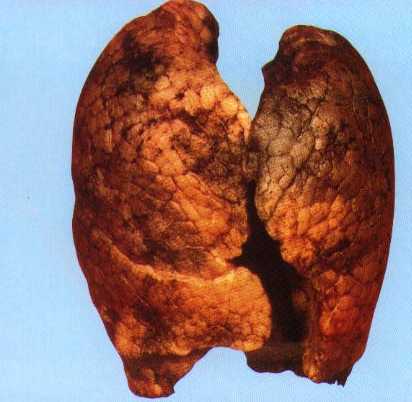 Лёгкие некурящего человека
Лёгкие курящего человека
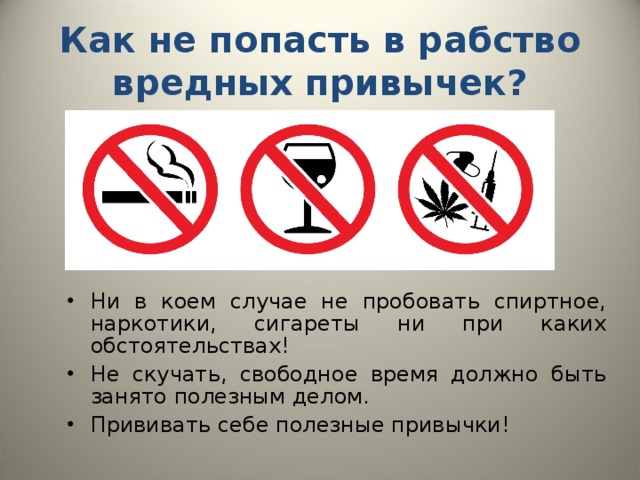 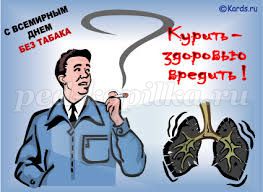 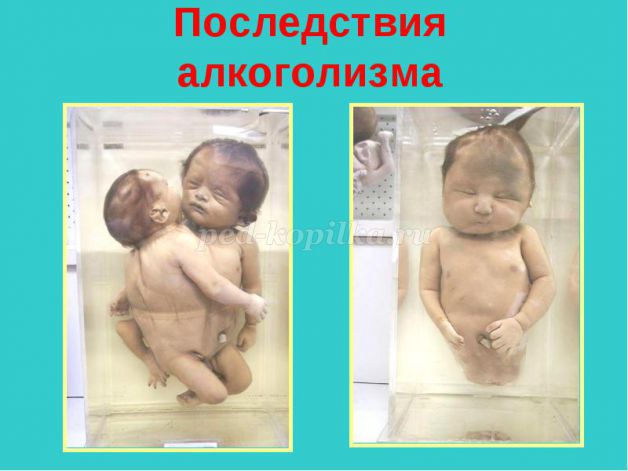 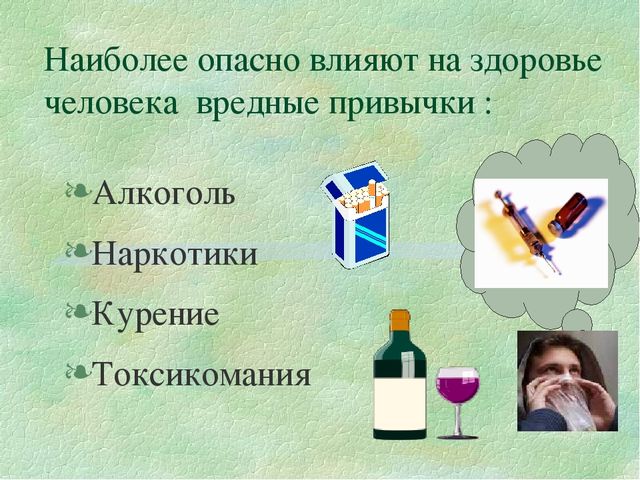 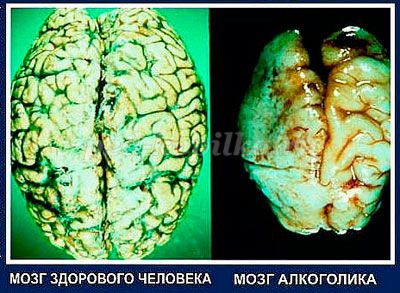 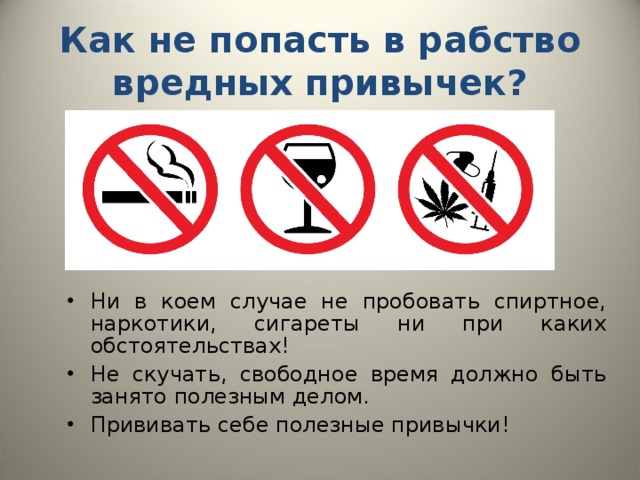 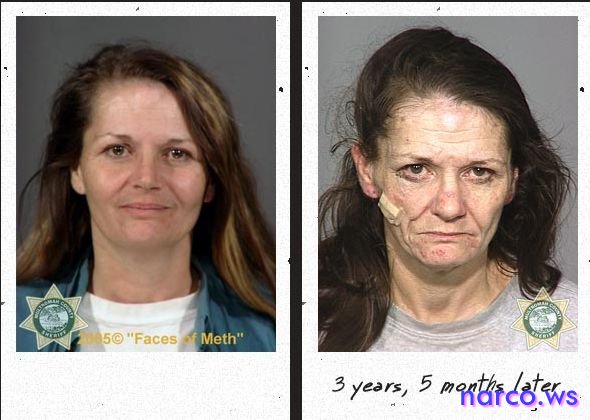 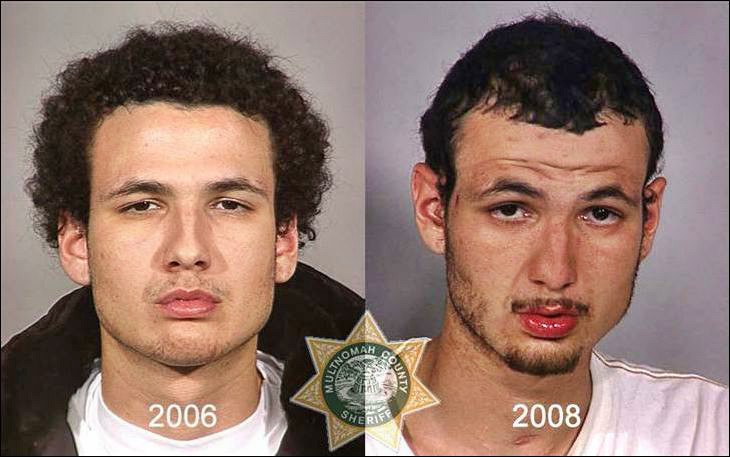 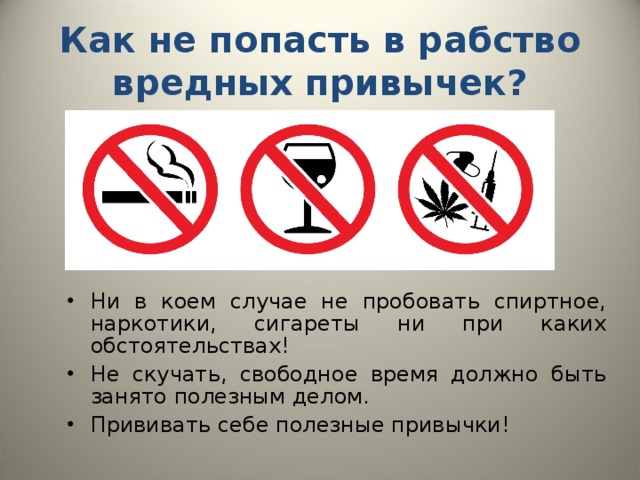 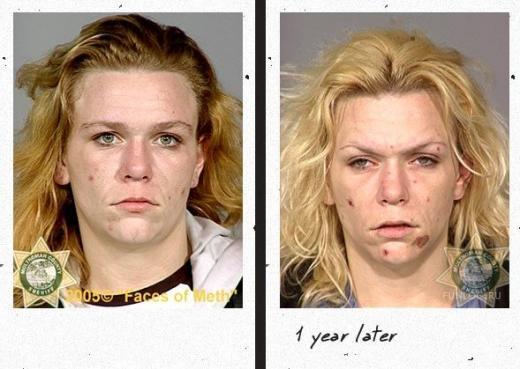 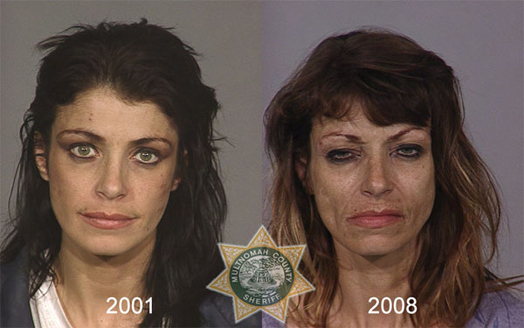 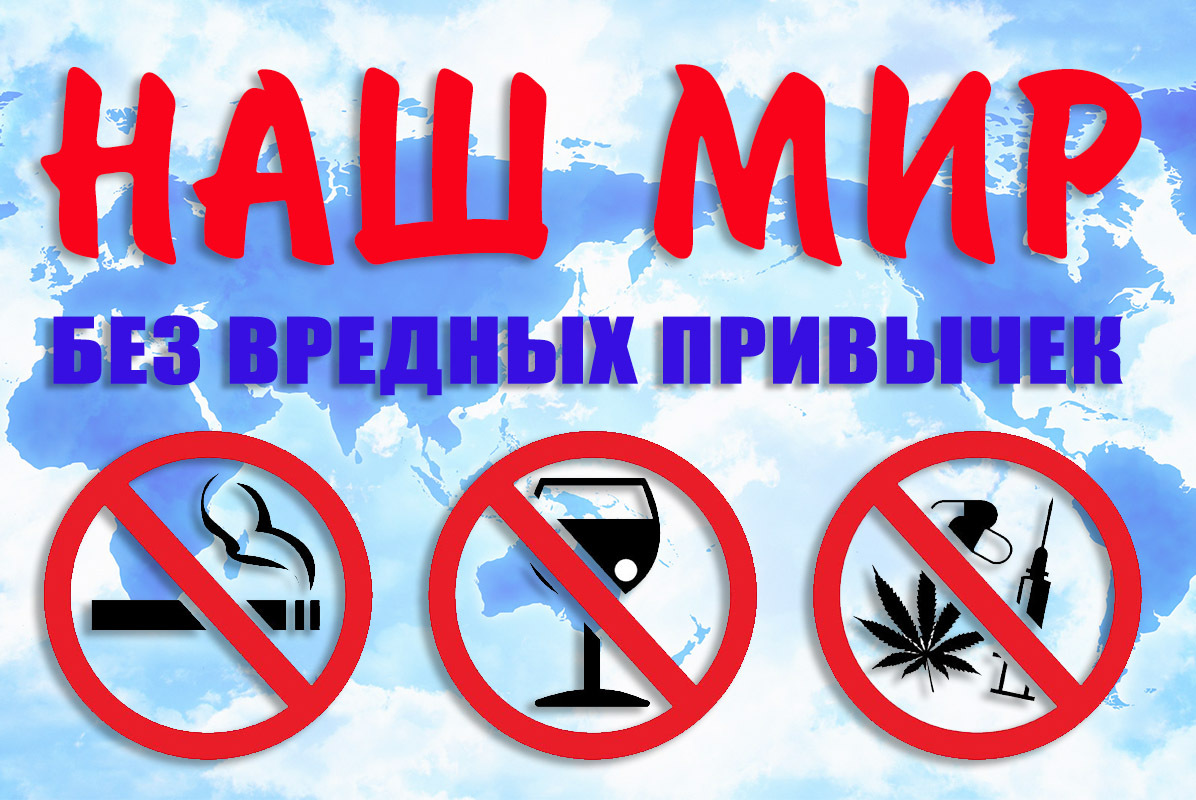 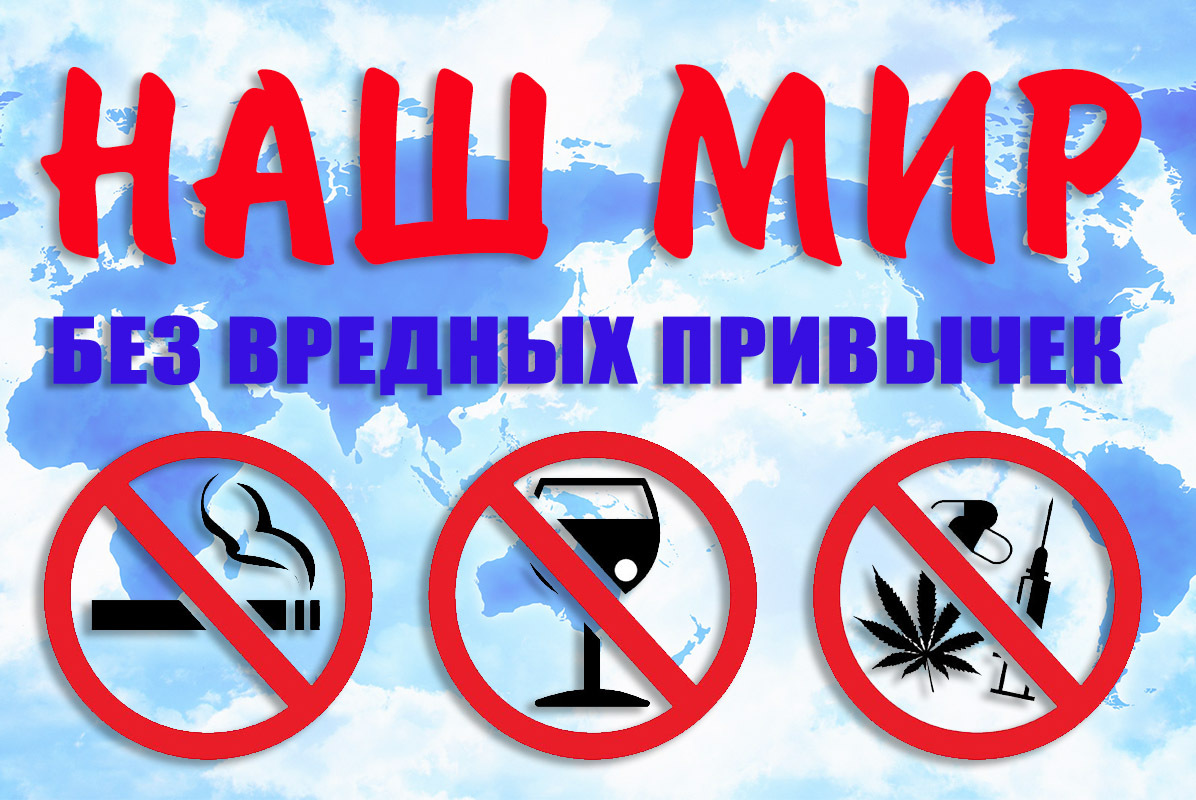 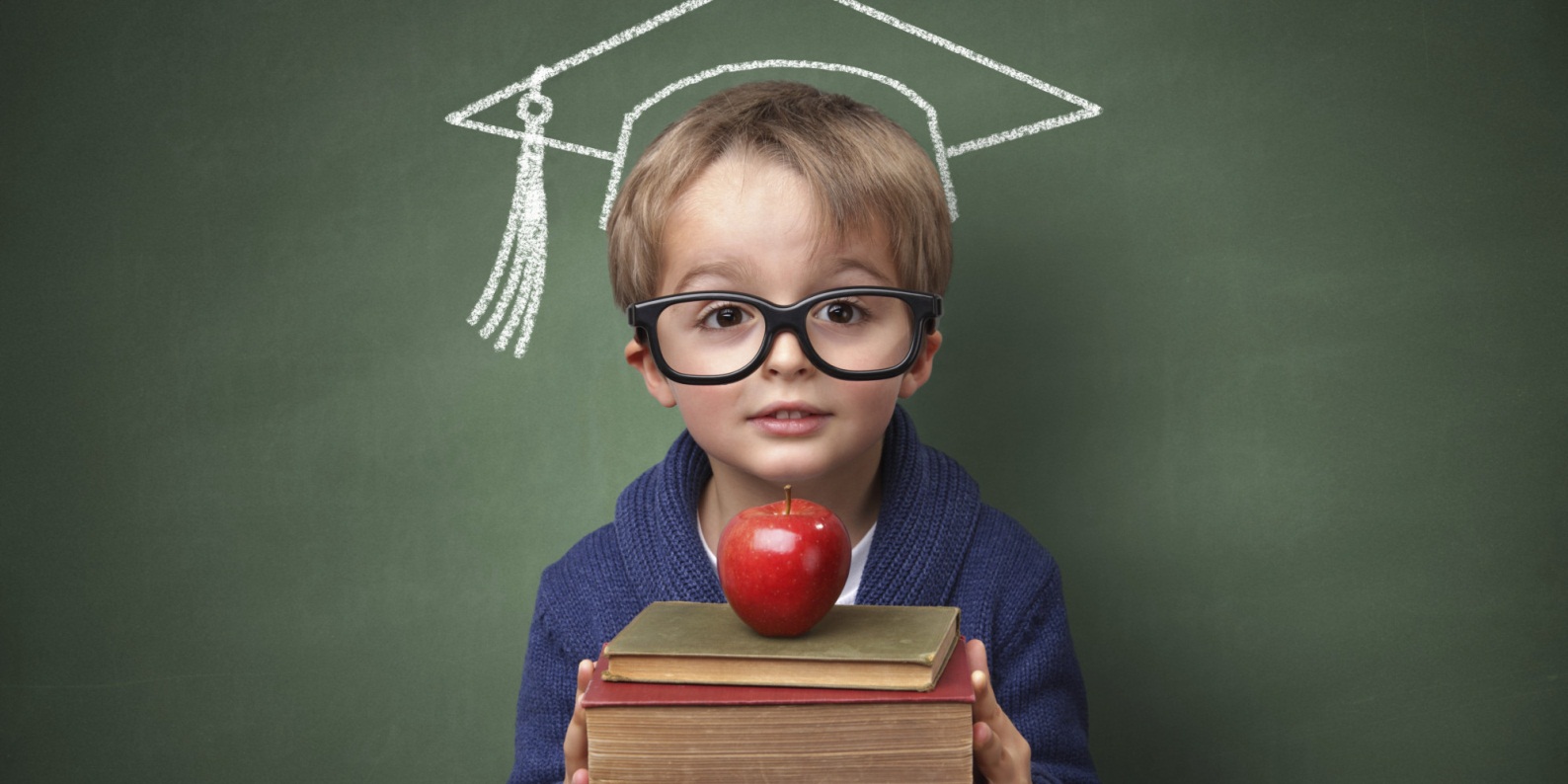